Senior Scientist Grant Program Manual
Project: Automated on-line monitoring system of incoming ore flows for mining and processing plants





Almaty  2017
Automated on-line monitoring system of incoming ore flows for mining and processing plants
General information
Sub-project: Automated on-line monitoring system of incoming ore flows for mining and processing plants
Project Leader – Doctor of Technical Sciences, U. Tukeyev
Grant recipient–«TST-16» LLP
Business partner – Systemotechnika LLP
[Speaker Notes: Рисунок 4]
Automated on-line monitoring system of incoming ore flows for mining and processing plants
PROBLEM: MANAGEMENT’S EFFICIENCY FOR MULTI-FLOW ORE ENRICHMENT SYSTEM
The practical operational technology for measuring the quality of processed ore is oriented at fine-fraction ore flows and are used in a single-flow scheme of ores supply for enrichment.

However, single-flow ore supply scheme does not provide the maximum loading of enrichment plants equipment.

At multi-flow ore supply scheme, fine-fractioned ore flows are obtained after crushing when it is hard to distinguish in a ore flow which ore comes from a certain mine.

Thus, there is a problem: prior to crushing it is hard to quickly measure the quality of ore from pits, and after crushing it is hard to distinguish which ore came from a certain  mine. 

This problem of operational monitoring of input ore flows at multi-flow ore supply scheme for enrichment has still not been resolved.
[Speaker Notes: Рисунок 4]
Automated on-line monitoring system of incoming ore flows for mining and processing plants
THE PROPOSED TECHNOLOGY
The essence of technology is considering temporal dependencies of discrete flows of ores wagons from different quarries in the mixed output flow of the crushing shop.
Measuring of quality of fine-fraction ore flow  at crushing shop takes place.
Then back in time   (temporal) projecting of measured quality of ore into discrete flows of wagons from the quarries takes place.
That is how the real-time identification of the quality of wagon ores of certain quarries takes place.
[Speaker Notes: Рисунок 4]
Automated on-line monitoring system of incoming ore flows for mining and processing plants
Objects of monitoring
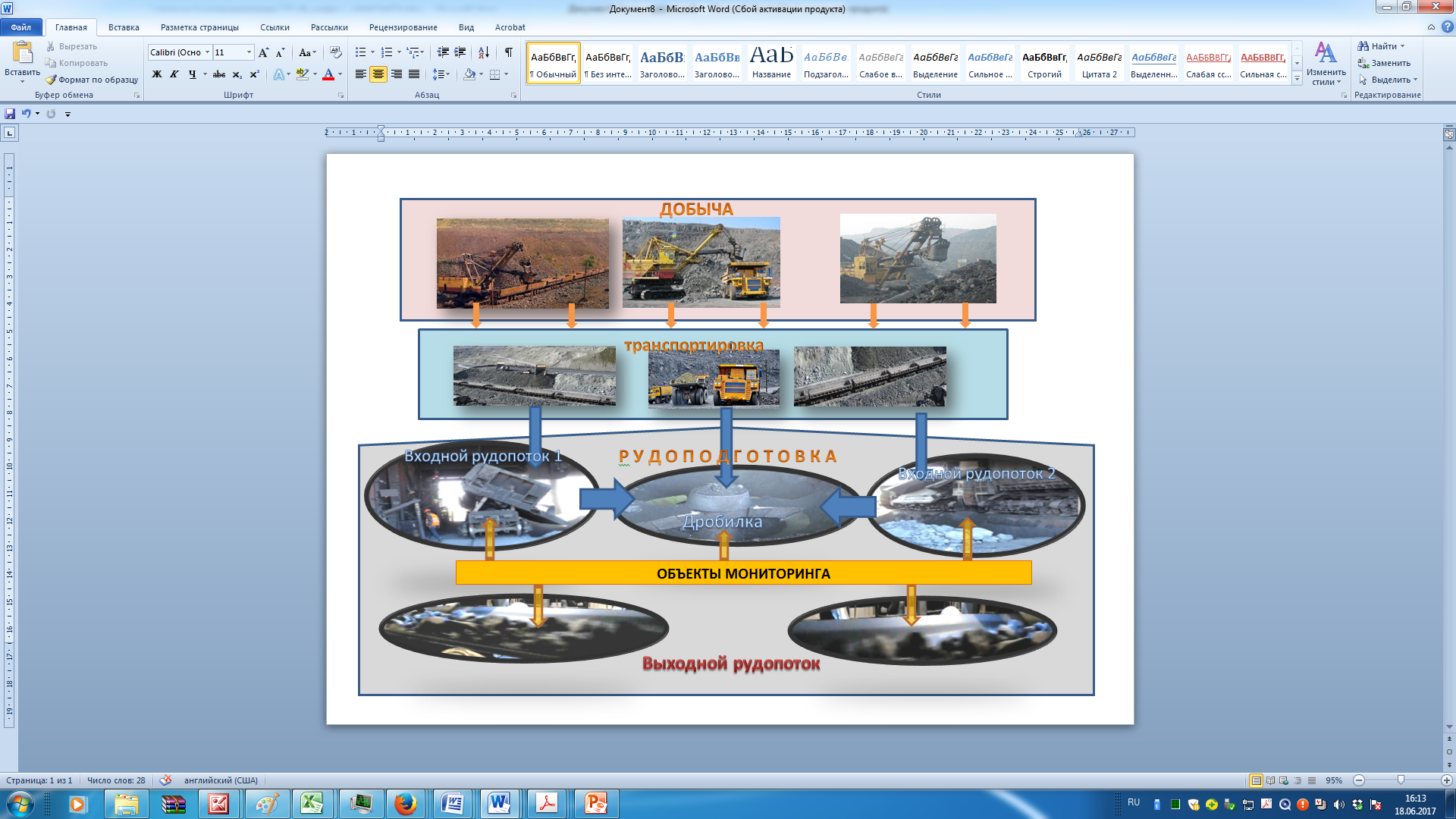 Конвейер
Конвейер
Automated on-line monitoring system of incoming ore flows for mining and processing plants
Receiving ore from the mines to the dressing plant (DP). Positioning of the formulations in the unloading zone
Semaphores
Analyzer
Scales
[Speaker Notes: Рисунок 4]
Automated on-line monitoring system of incoming ore flows for mining and processing plants
Receiving ore from the mines to the dressing plant. Unloading into the hoppers of mills
Dump to the hopper 1
Dump to the hopper 2
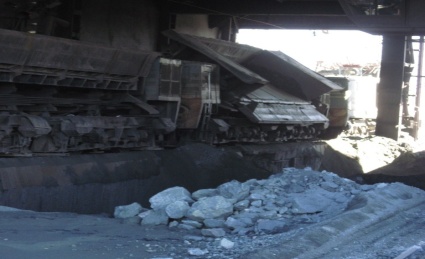 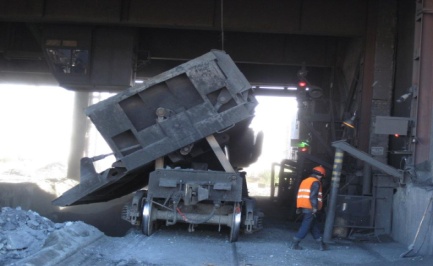 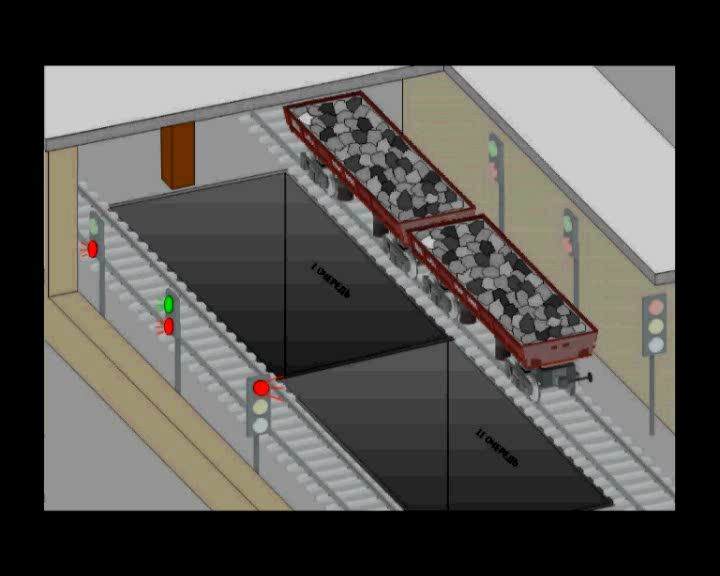 Analyzer
Analyzer
Scales
Scales
Automated on-line monitoring system of incoming ore flows for mining and processing plants
Structural scheme of information gathering and formation of the operational report of monitoring
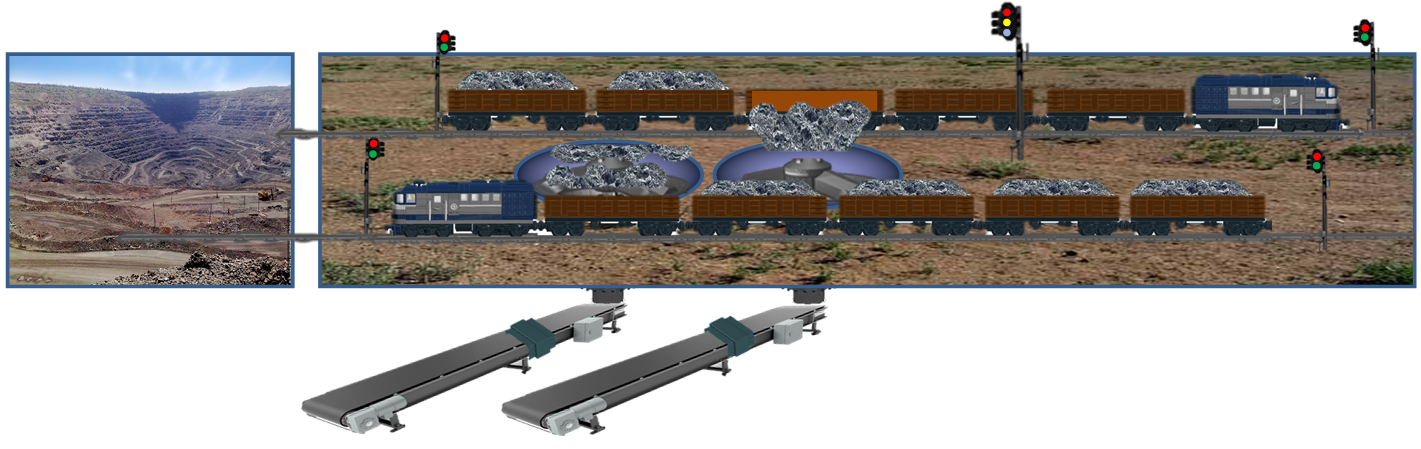 Mine
Unloading area
Chronology ore carriers arriving at the factory
Chronology of movement in the unloading area
Analyzer
Scales
Quality control and dynamics of the ore flow after the LCP
Temporal pattern of movement in the unloading area
Analytics block: Disintegration of the flow of ore mixture after large crushing plant (LCP)  on the basis of belonging to ore mines
Temporal pattern of work flow transport system
 of the LCP
Summary results of the operational monitoring of the inlet ore flows of DP
The block of the account of quality and volume of ore accepted on LCP
Technological scheme of the monitoring object
[Speaker Notes: Рисунок 4]
Automated on-line monitoring system of incoming ore flows for mining and processing plants
Advantages of the proposed technology
The time for determining the quality of ores from mines is reduced: traditional two or three days are reduced to real time, i.e. to the rate of the technological process.
Operational management of the mine - crushing - enrichment processing chain is ensured.
 A real informational basis is created for objective self-supporting relationships between the mining and beneficiation
Automated on-line monitoring system of incoming ore flows for mining and processing plants
Work plan for the first half of 2017
Automated on-line monitoring system of incoming ore flows for mining and processing plants
Results of works for the first half of 2017
Automated on-line monitoring system of incoming ore flows for mining and processing plants
Activities to ensure the functioning of the project team in the framework of TST-16
Automated on-line monitoring system of incoming ore flows for mining and processing plants
Financial report of grant funds (from 30.11.2016 to 01.06.2017) in tenge, KZT
Automated on-line monitoring system of incoming ore flows for mining and processing plants
Procurement report for the first half of 2017 in tenge, KZT
Automated on-line monitoring system of incoming ore flows for mining and processing plants
Technology commercialization strategy. Business model
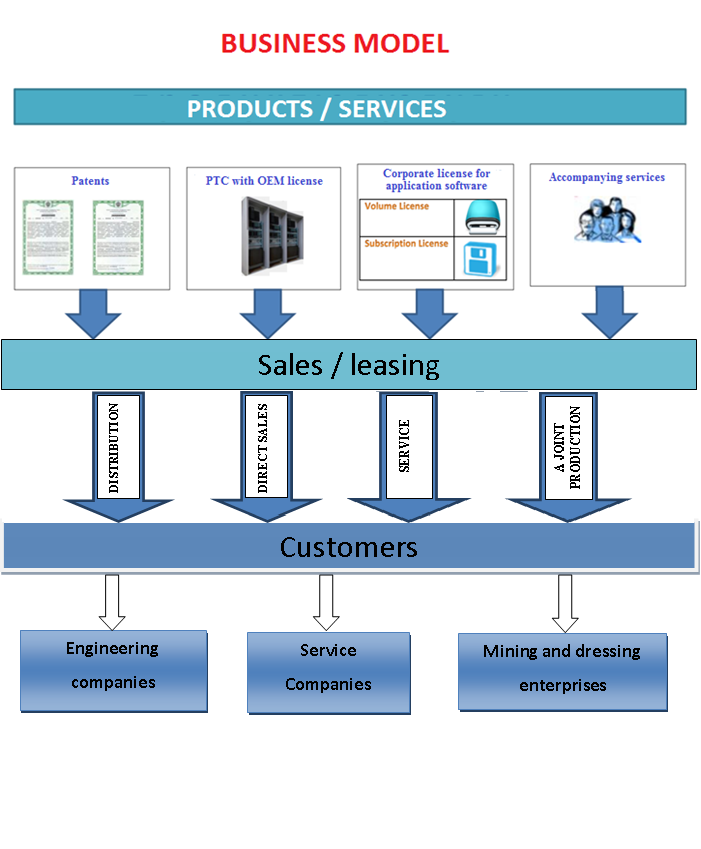 Automated on-line monitoring system of incoming ore flows for mining and processing plants
Specification of methodological and scientific-technical solutions for the creation of the OMIOQ "Timed Interval Calculus" Technology
Automated on-line monitoring system of incoming ore flows for mining and processing plants
Specification of methodological and scientific-technical solutions for the creation of the OMIOQ "Timed Interval Calculus" Technology. Continuation
Automated on-line monitoring system of incoming ore flows for mining and processing plants
Specification of methodological and scientific-technical solutions for the creation of the OMIOQ
Automated on-line monitoring system of incoming ore flows for mining and processing plants
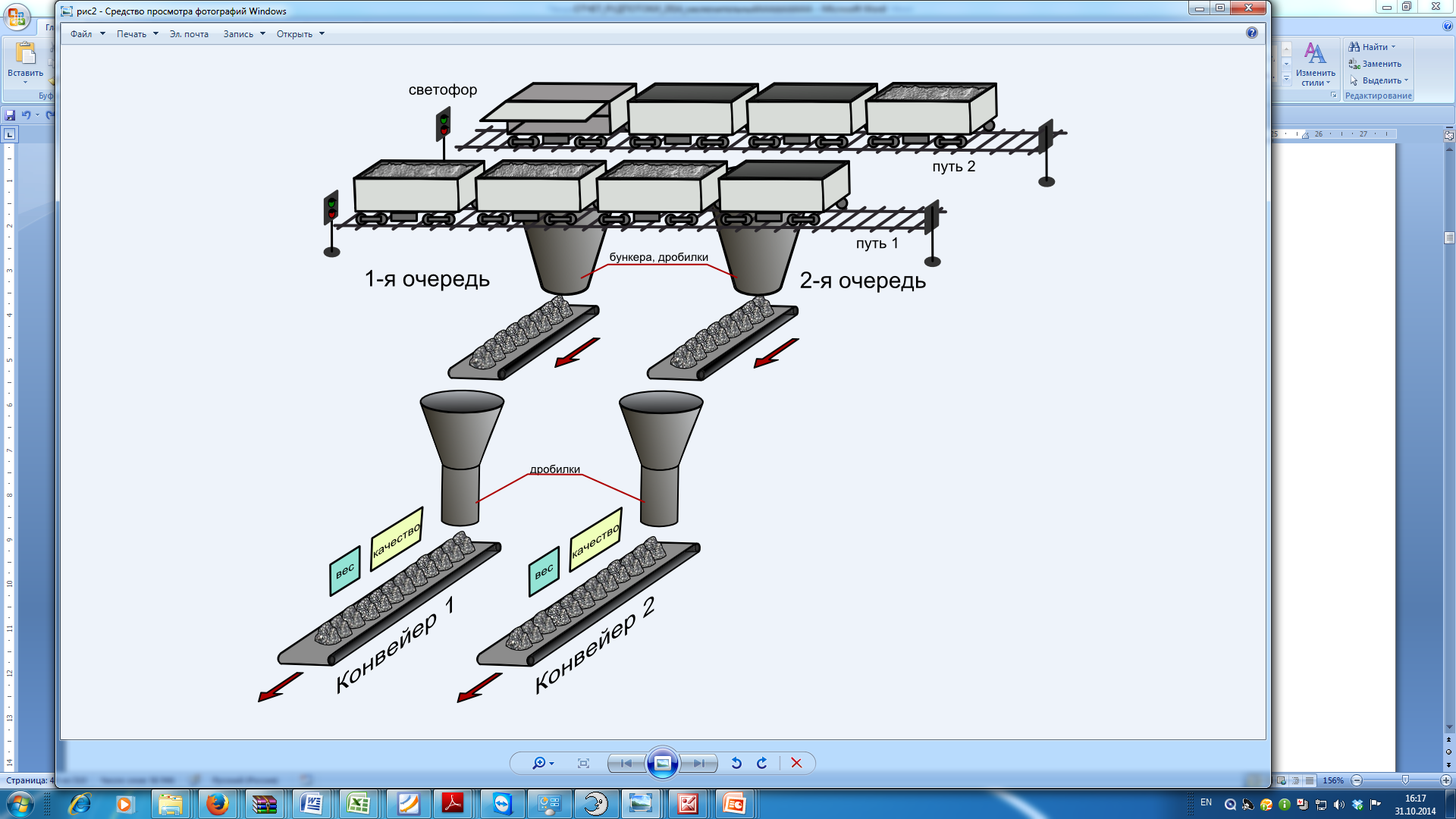 Specification of methodological and scientific-technical solutions for the creation of the OMIOQ
 Adjusting model parameters
For a standard train, for each wagon before unloading, the following was determined in the hopper: the weight of the ore, the content of the useful component, the mine and the like
Reference train
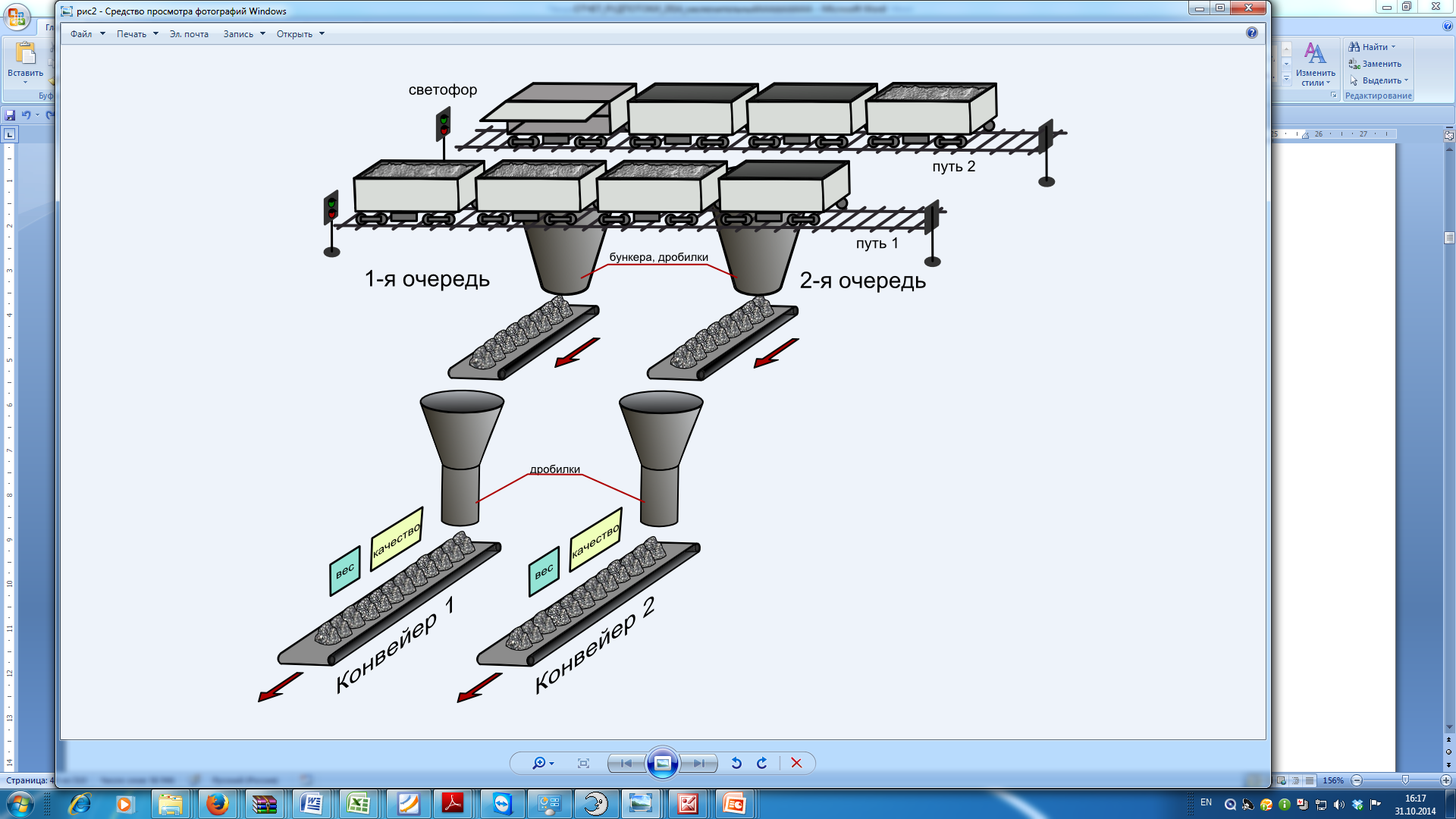 Reference data
Monitoring data
AS OMIOQ
Adjustment of the parameters of the analytical block of AS OMIOQ based on the use of a simulation model of processes at monitoring objects
Analytical unit of the AS OMVKR
Adjusted parameters of the analytical block
Automated on-line monitoring system of incoming ore flows for mining and processing plants
Specification of methodological and scientific-technical solutions for the creation of the OMIOQ Calibration of measuring instruments
t1
t2
W
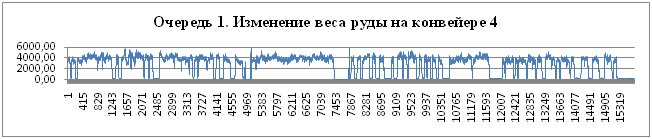 t2
ti
t1
Lack of ore flow on the conveyor
t
Calibration of measuring devices is carried out in the absence of ore on a moving conveyor.(In this example, on the intervals t1, t2, ti).  
For zero is the value (Wt1+Wt2+……+ Wti)/ (t1+t2+…+ti)
Automated on-line monitoring system of incoming ore flows for mining and processing plants
Justification of the choice of analyzers
Automated on-line monitoring system of incoming ore flows for mining and processing plants
Project technical support. Structural diagram of the Hardware Complex
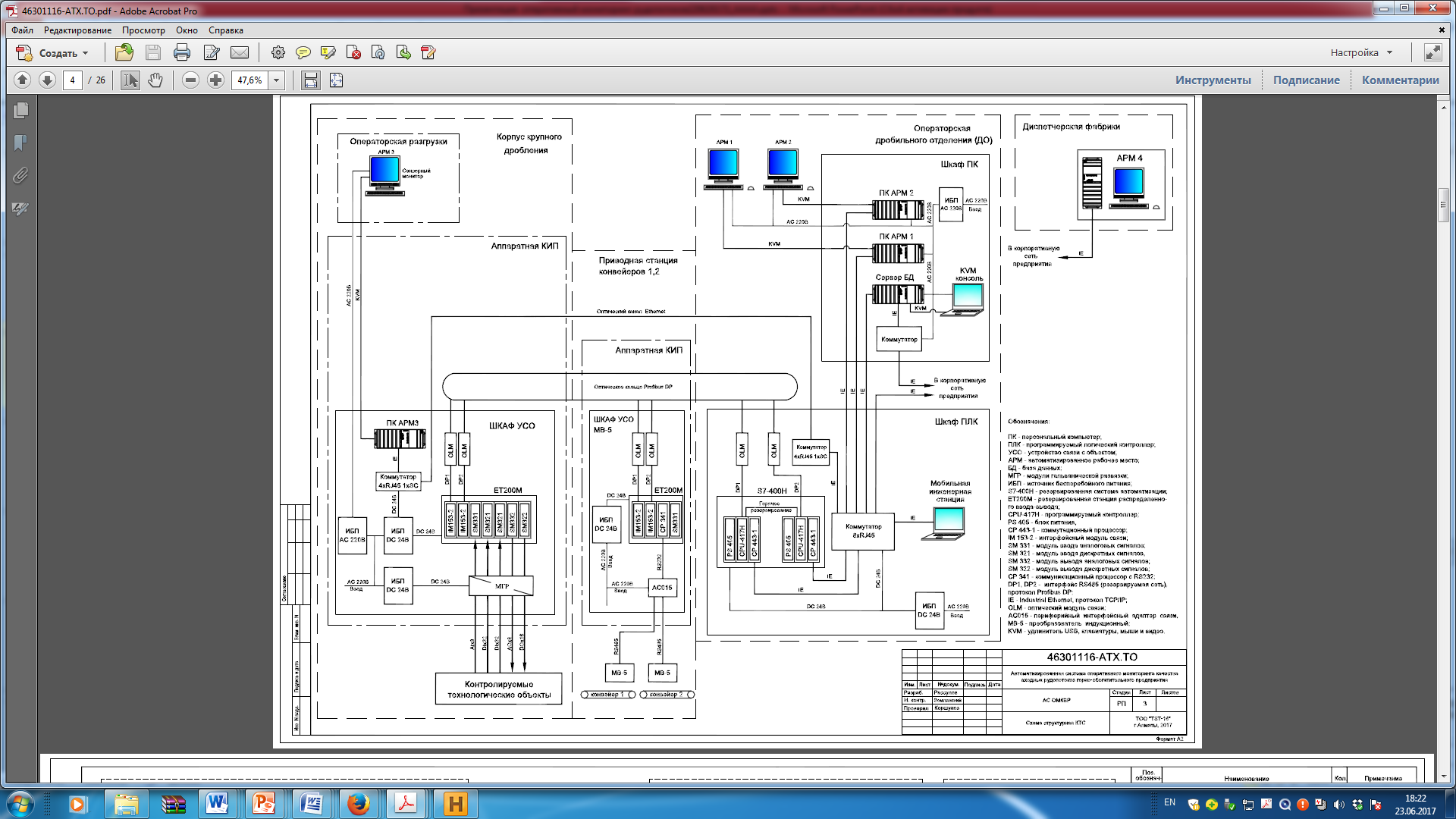 Automated on-line monitoring system of incoming ore flows for mining and processing plants
Technical support project. Instrumentation
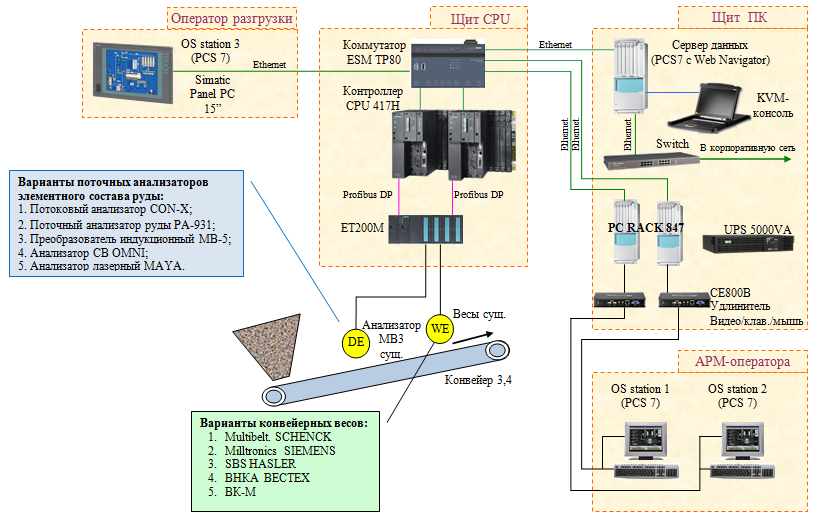 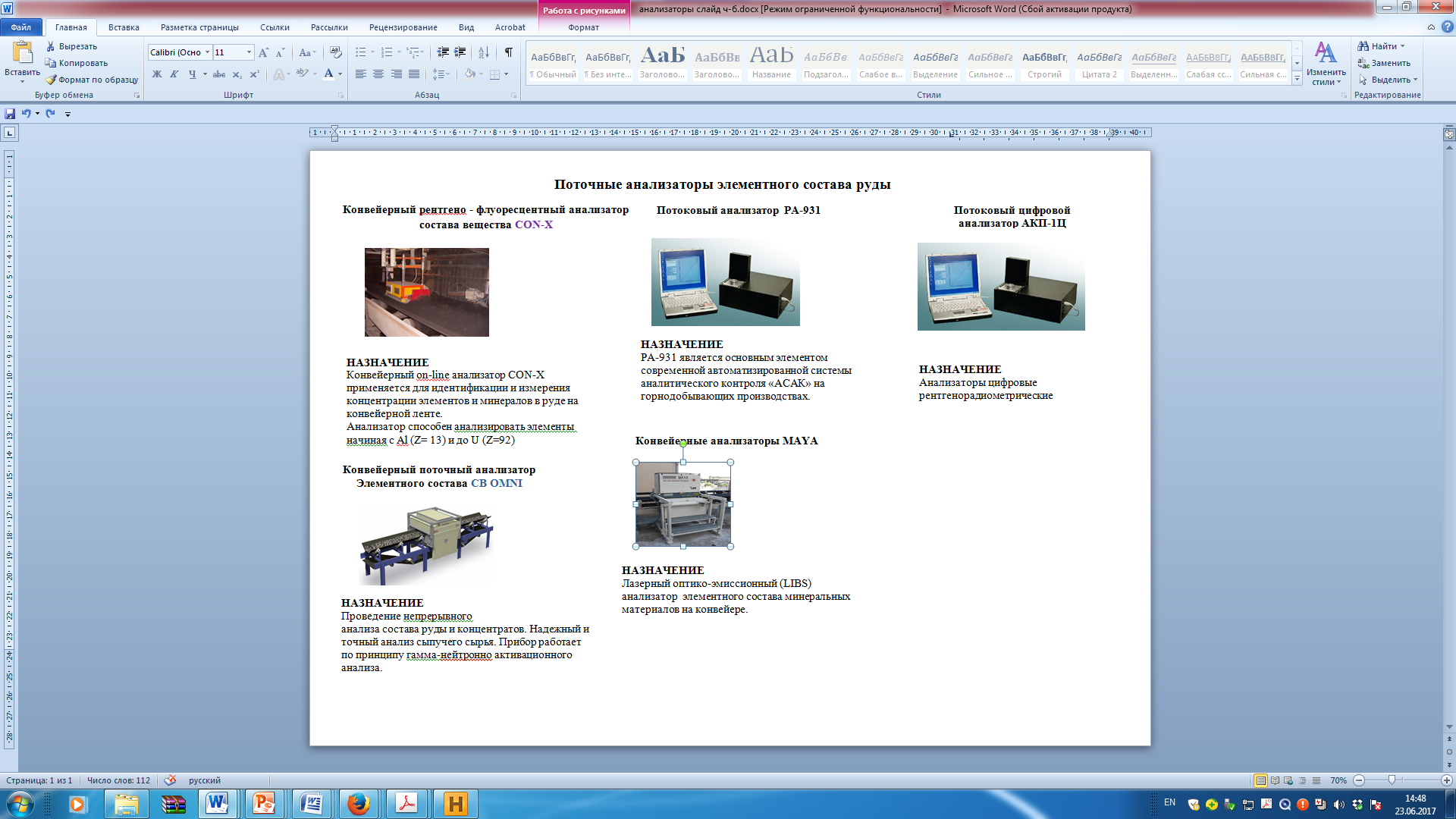 Индукционный  конвейерный анализатор МВ-5
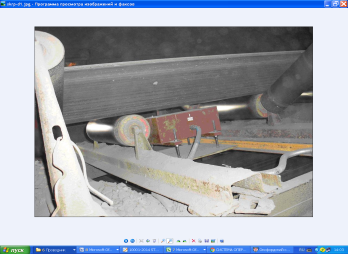 Конвейерный анализатор наличия  Fe в потоке
[Speaker Notes: РИСУНОК 2]
Automated on-line monitoring system of incoming ore flows for mining and processing plants
Technical support project. Cabinets (General drawing)
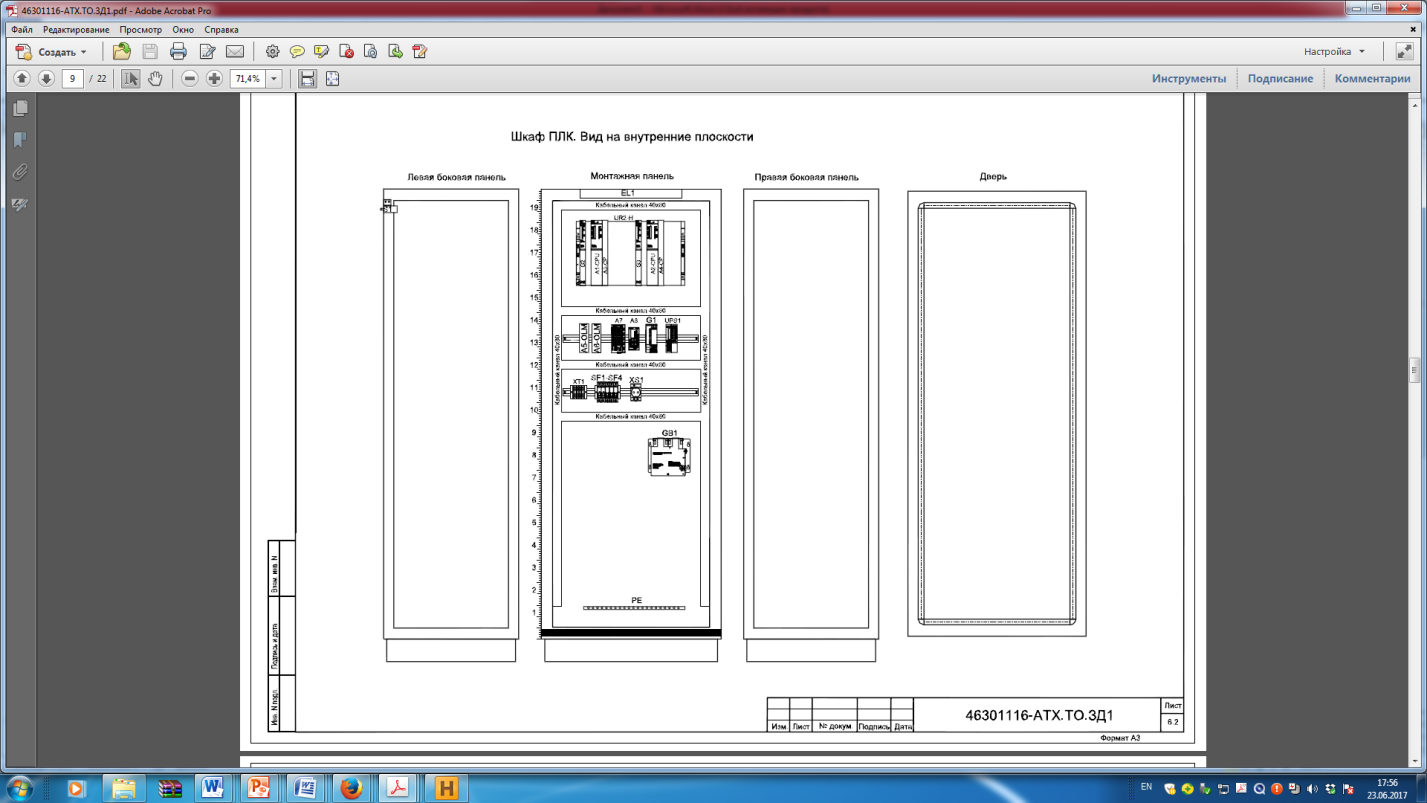 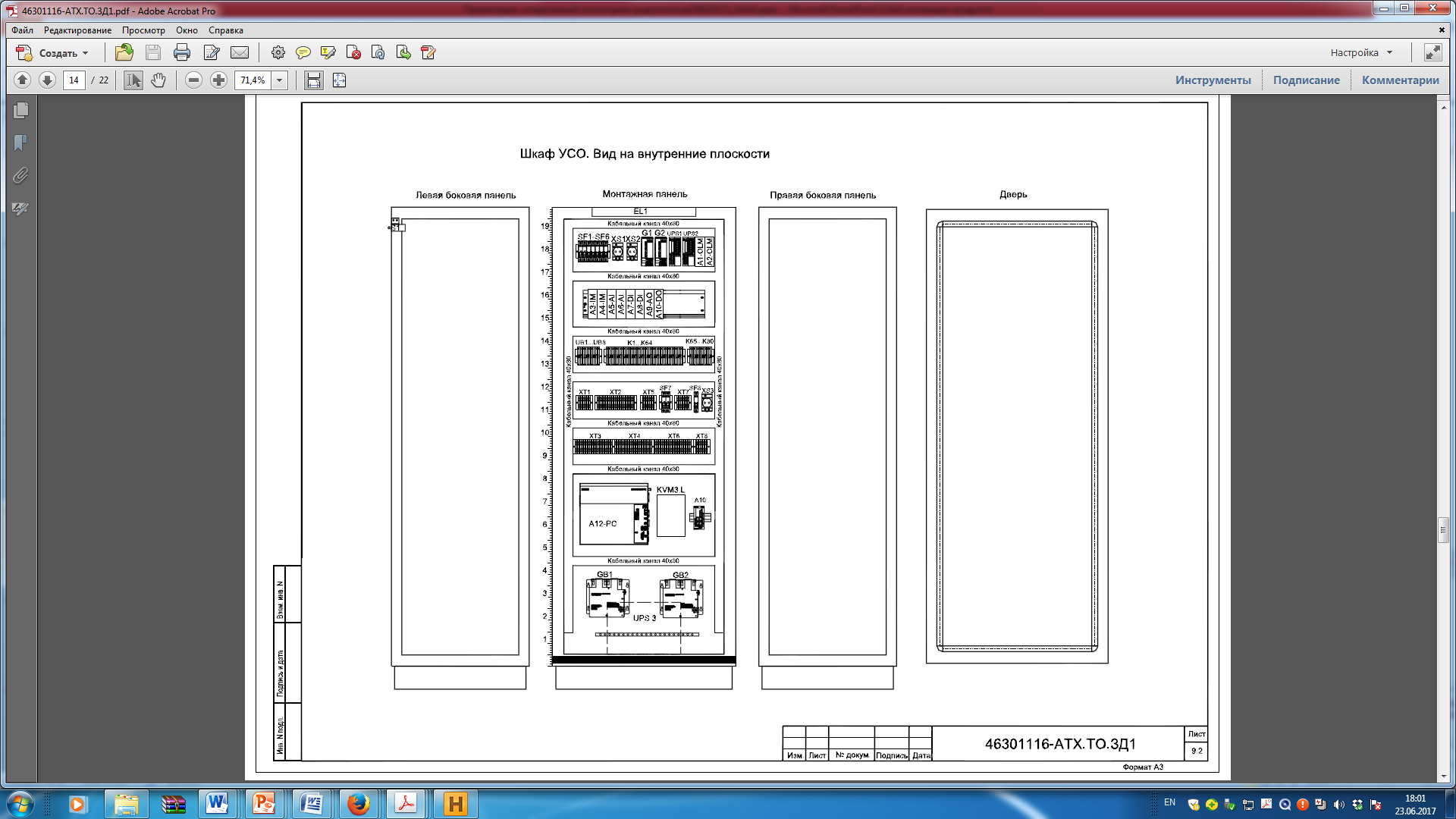 Automated on-line monitoring system of incoming ore flows for mining and processing plants
Information Support. Data collection scheme for analysis
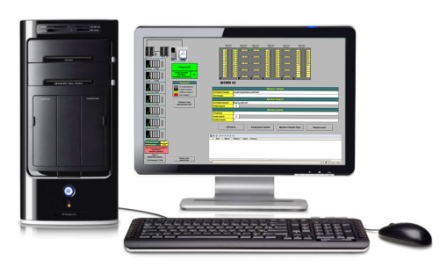 АРМ
Unloading controlOn request
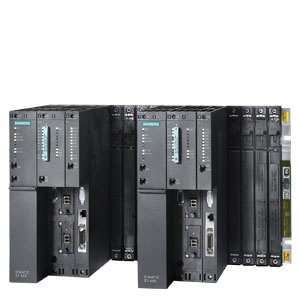 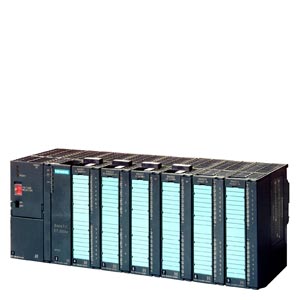 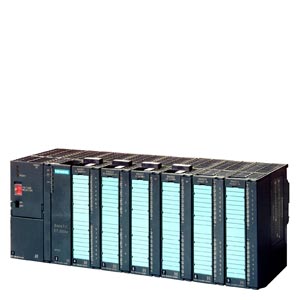 PLC
Situational information  by unloading zoneBy event
DATABASE
Data on ore flows  After crushingOnce every 10 seconds
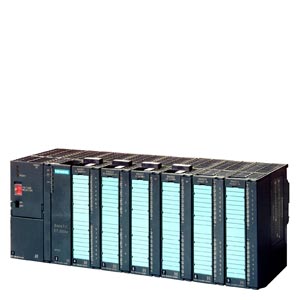 Chronology of unloadingOnce a second
DB_ПУТЬ
DB_СКЛАД
DB_ВЕРТУШКА
DB_СВАЛ
DB_ВАГОН
DB_ВЕСЫ
DB_БУНКЕР
DB_СВОДКА
Automated on-line monitoring system of incoming ore flows for mining and processing plants
Номер склада
Скорость дробления
Номер вертушки
Номер склада
Номер вертушки
Номер вагона
Номер вертушки
Номер вагона
Номер вагона
ВЕС
Номер вагона
Номер вагона
Номер вертушки
Номер склада
Номер пути
Номер пути Номер склада
Information Support. Logical diagram of the database of the controller station
Automated on-line monitoring system of incoming ore flows for mining and processing plants
Information Support. Functionality DB of the controller station
Automated on-line monitoring system of incoming ore flows for mining and processing plants
Information Support. Linked lists of data blocks (DB)
DB3 Вагон №1
DB3 Вертушка №1
DB5 Вертушка №2
DB6 Вертушка №3
DB{N} Вертушка №S
DB{M} Вертушка №S+1
DB5 Вагон №2
DB6 Вагон №3
DB{N} Вагон №S
DB{M} Вагон №S+1
DB3 Вагон №1
DB4 Вагон №1
DB7 Вагон №1
DB{N} Вагон №{S}
DB{M} Вагон №S+1
Linked list  
«Вертушки»
Linked list
«Вагоны очереди»
Linked list  
«Вагоны вертушки»
№ DB след-го вагона =5 № DB пред-го вагона =0
№ DB предыдущей вертушки = 0
№ DB предыдущей вертушки = 3
№ DB предыдущей вертушки = 5
№ DB предыдущей вертушки = {k}
№ DB предыдущей вертушки = {N}
№ DB след-го вагона =6 № DB пред-го вагона =3
№ DB след-го вагона ={K} № DB пред-го вагона =5
№ DB след-го вагона ={M} № DB пред-го вагона ={J}
№ DB след-го вагона =0 № DB пред-го вагона ={N}
№ DB след-го вагона вертушки=5
№ DB след-го вагона вертушки=7
№ DB след-го вагона вертушки={K}
№ DB след-го вагона вертушки={M}
№ DB след-го вагона вертушки=0
…………………………...........
…………………………..........
…………………………...........
DB «Бункер»
1. Емкость
2. Текущая масса
3. Коэфф. коррекции производительности
4. Производительность на выходе
5. DB первого вагона
6. DB последнего вагона
DB «Путь»
1. № пути
2. № DB последней вошедшей вертушки
3. Момент  Команды на ввод данных по вертушке
4. Момент Команды на объединение вертушек
5. Момент Команда на разделение вертушки
6. № вертушки (для команд)
7. № электровоза (для команд)
8. № склада (для команд)
9. Вес вертушки заявленный (для команд)
10. № вертушки для объединения
11. Количество вагонов в первой вертушке при разделении одной вертушки на две
DB «Сводка»
1. Порядковый номер строки сводки
2. Время подачи вертушки на бункерный путь 
3. Время выхода вертушки с бункерного пути 
4. Номер электровоза
5. Номер склада, с которого загружена вертушка
6. Вес вертушки заявленный (введенный оператором ККД)
7. Вес вертушки, реально принятый на фабричный передел 
8. Средне взвешенное содержание железа в руде вертушки
9. Количество выгруженных вагонов
10. Номер бункерного пути, на котором находится вертушка
DB «Склад»
1. Номер склада
2. Формула Коэффициент «А»
3. Формула Коэффициент «B»
4. Скорость прохождения руды через дробилку
DB «Вагон»
1. Тип (обмоторенный / обычный)
2. Заявленная масса
3. Содержание Fe
4. Время свала
5. Время начала выхода из бункера
6. Время конца выхода из бункера
7. Время начала прохода весов
8. Время конца прохода через весы
9. Ссылка DB вертушки
10. Номер вагона
11. Ссылка DB след. вагона вертушки
12. Ссылка DB след. сваленного вагона
13. Ссылка DB пред. сваленного вагона
DB «Весы»
1. Текущий вес без нуля
2. Текущий вес с учетом нуля
3. Ноль весов
4. Суммарный вес текущего потока
5. Ссылка DB текущего вагона
6. Время начала потока
7. Время конца потока
8. Флаг конца потока
9. Магнитная восприимчивость
Automated on-line monitoring system of incoming ore flows for mining and processing plants
Database table structure
Automated on-line monitoring system of incoming ore flows for mining and processing plants
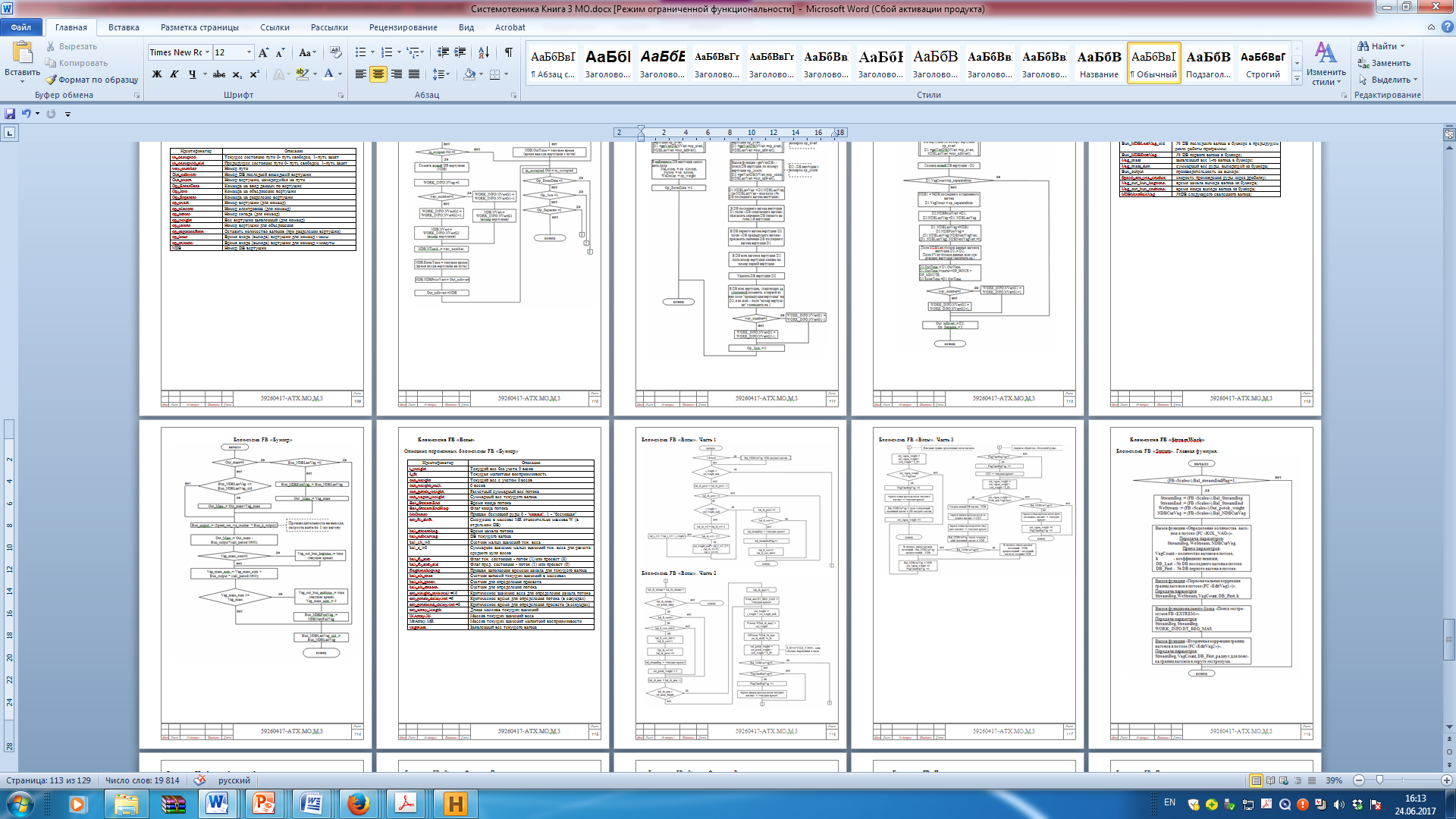 Mathematical support. Algorithms
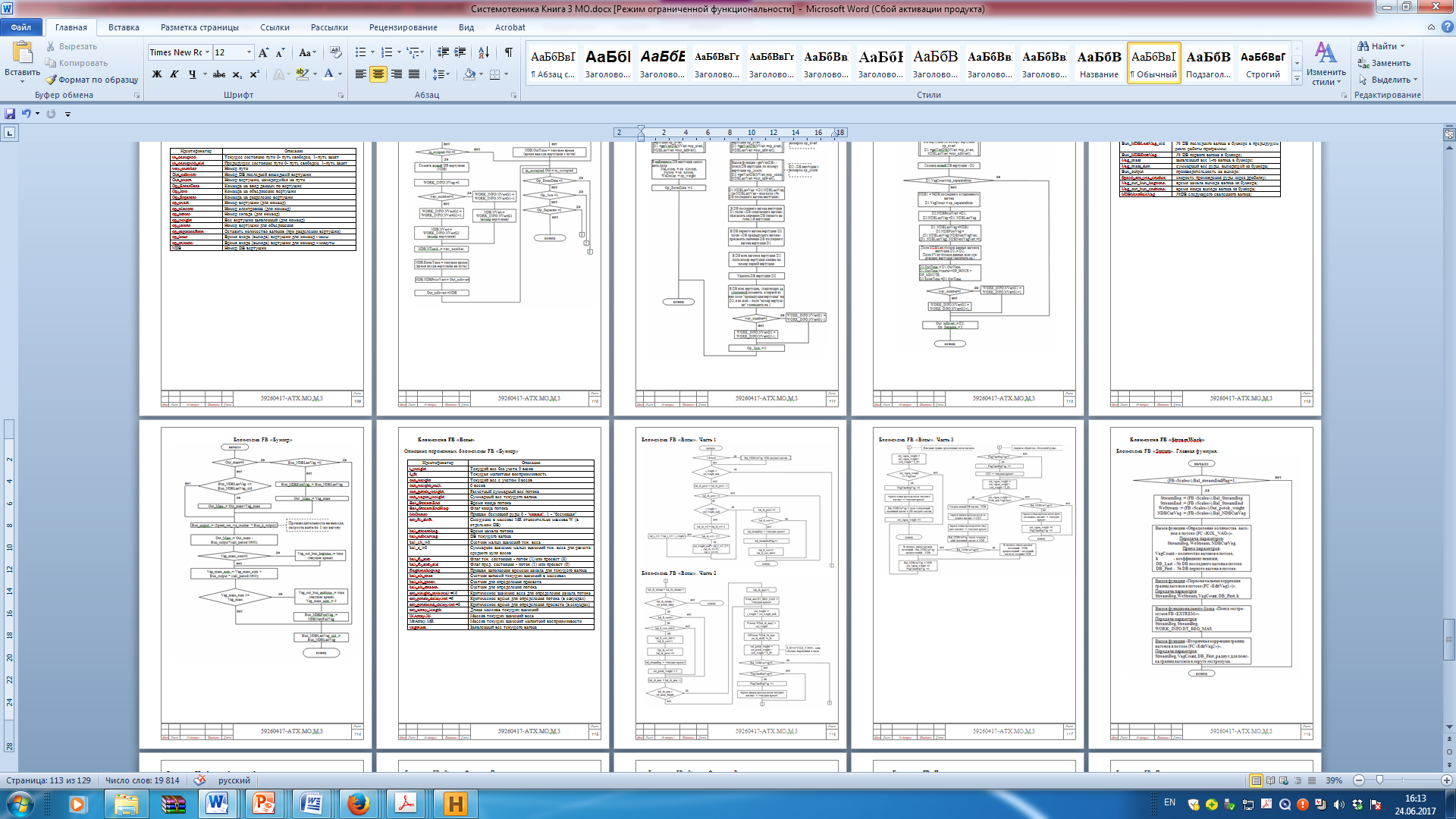 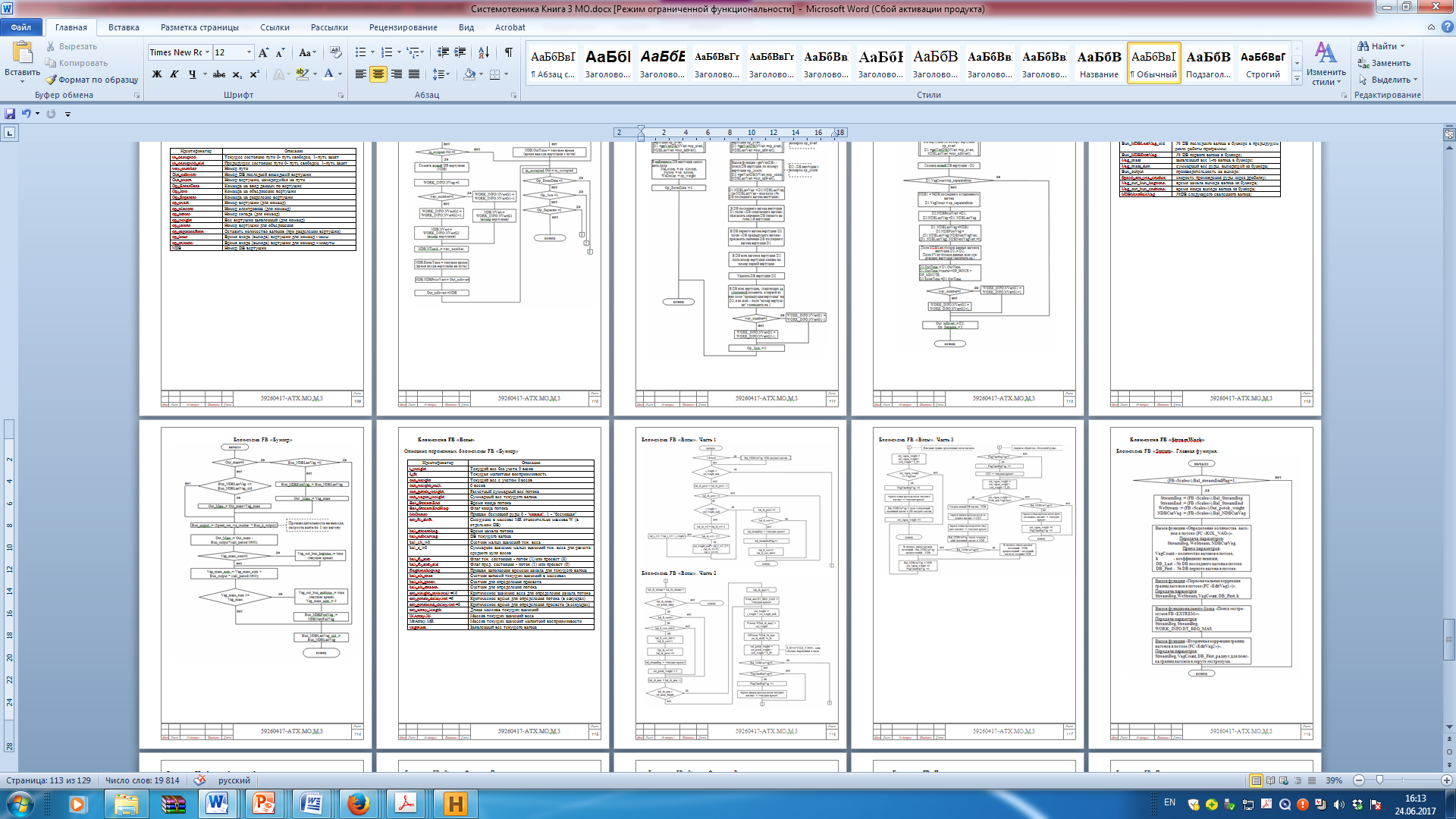 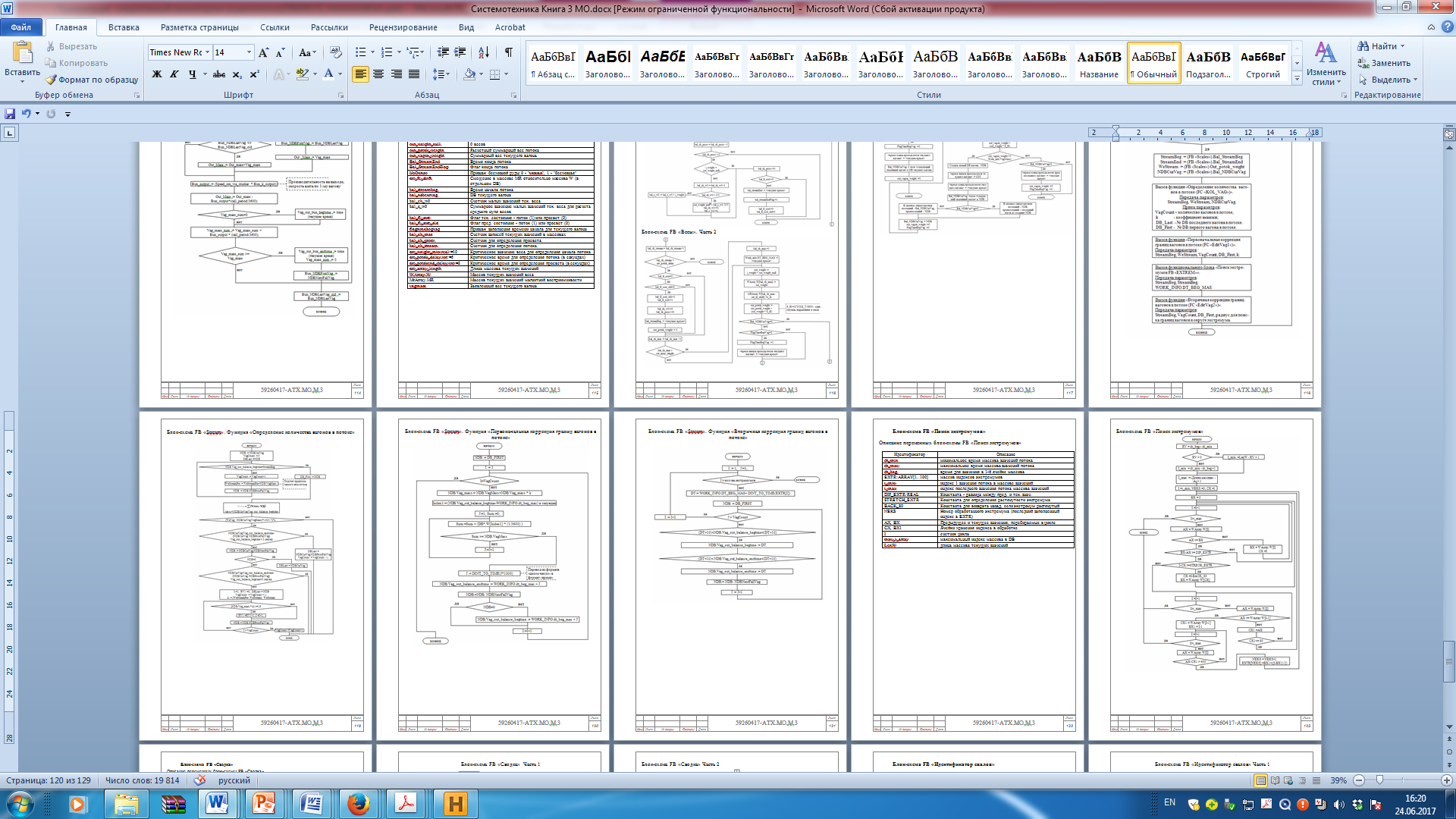 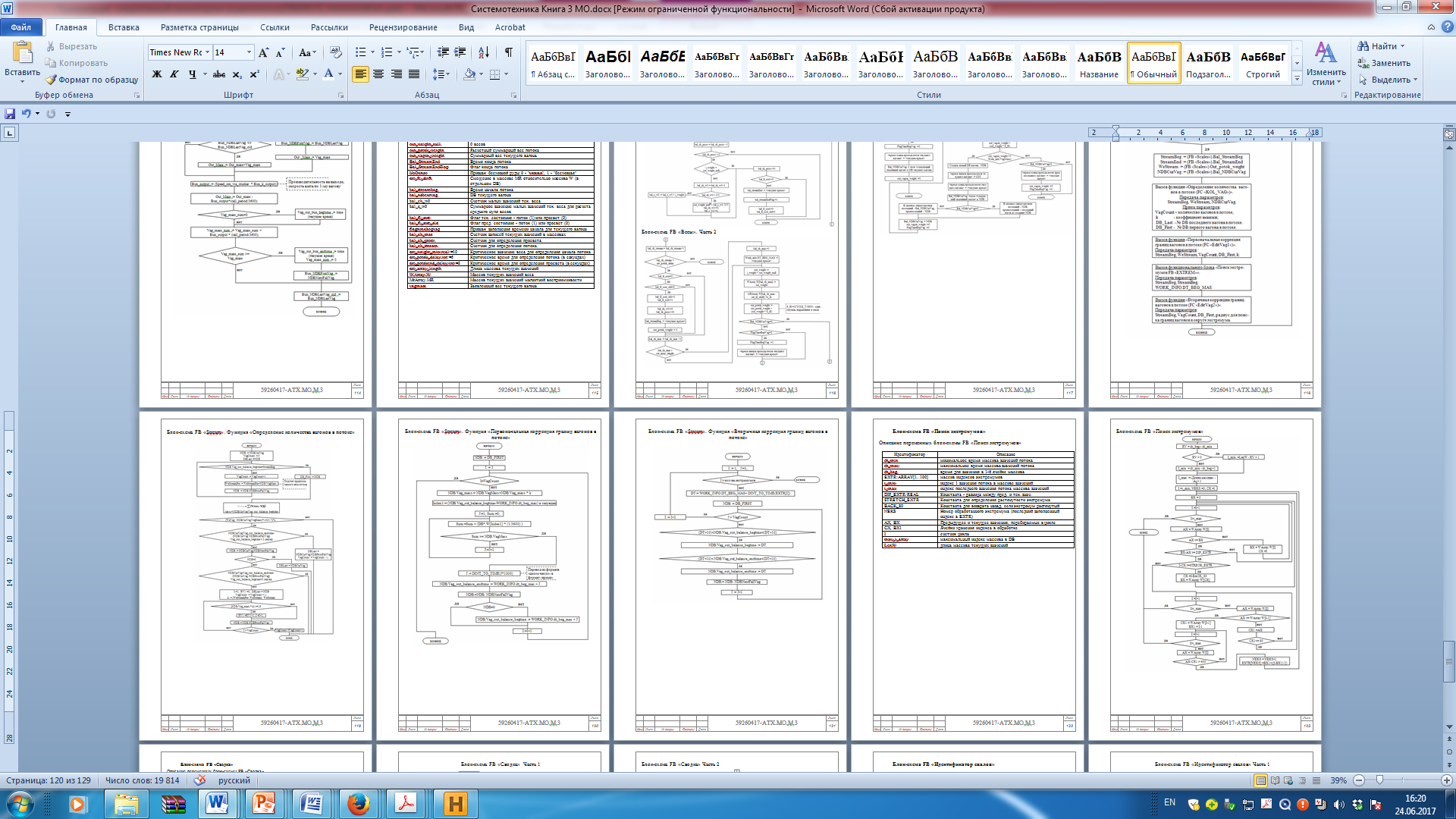 Automated on-line monitoring system of incoming ore flows for mining and processing plants
The main areas of work for the establishment of the OMVCS in the second half of 2017
Second half of the yearThe works of the second half of 2017 are planned for implementation in accordance with the subproject implementation plan and include:
Completion of design work for: maintenance; Mathematical support; Applied software of AS OMVKR.
Completion and installation of cabinet structures.
Completion of the system software platform.
 Autonomous adjustment of control stations and workstations in polygon conditions of "TST-16" LLP.